Изложение «Кто хозяин Жука?»
Иванова Марина Владимировна
ГБОУ СОШ №280
Имени М.Ю.Лермонтова
Кто хозяин Жука?
У Жоры и Захара жила собака Жук.
Каждый хотел стать хозяином Жука. 
Однажды мальчики гуляли в лесу.
На Жука напали овчарки. Жора испугался 
и залез на дерево. Захар взял палку и стал защищать Жука.
Кто же хозяин Жука?
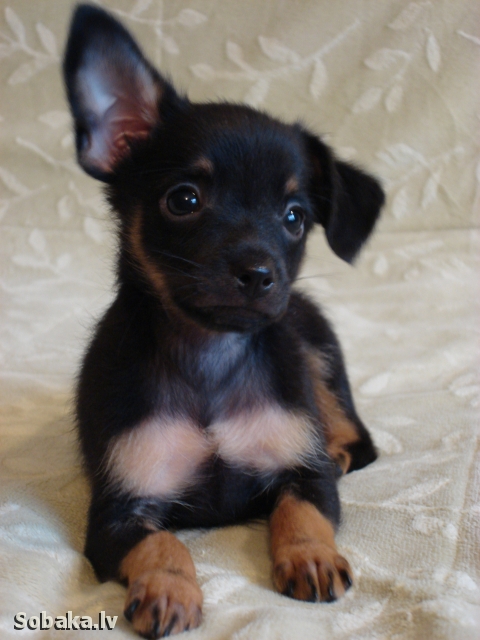 Кто жил у Жоры и Захара?
Кто хотел стать хозяином Жука?
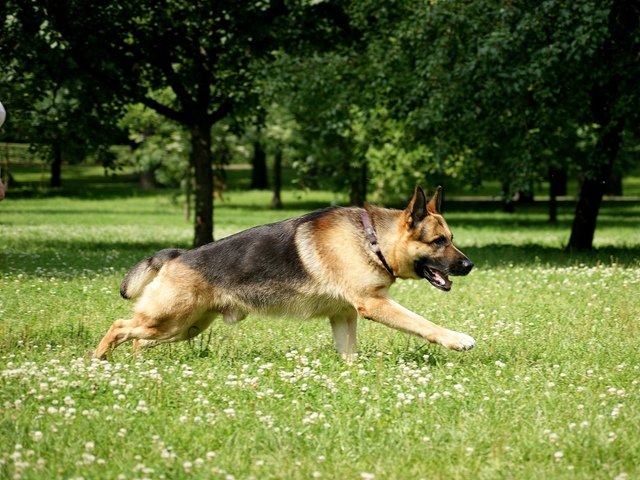 Где однажды гуляли мальчики?
Кто напал на Жука?
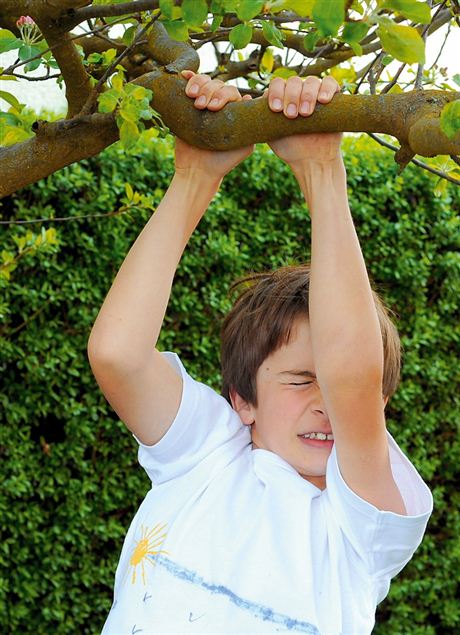 Кто испугался и залез на дерево?
Кто взял палку и стал защищать Жука?
Кто же хозяин Жука?
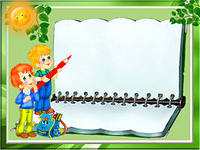 Проверка
МОЛОДЦЫ!